Summary of service provider complaint report:Barwon Health
2019-20
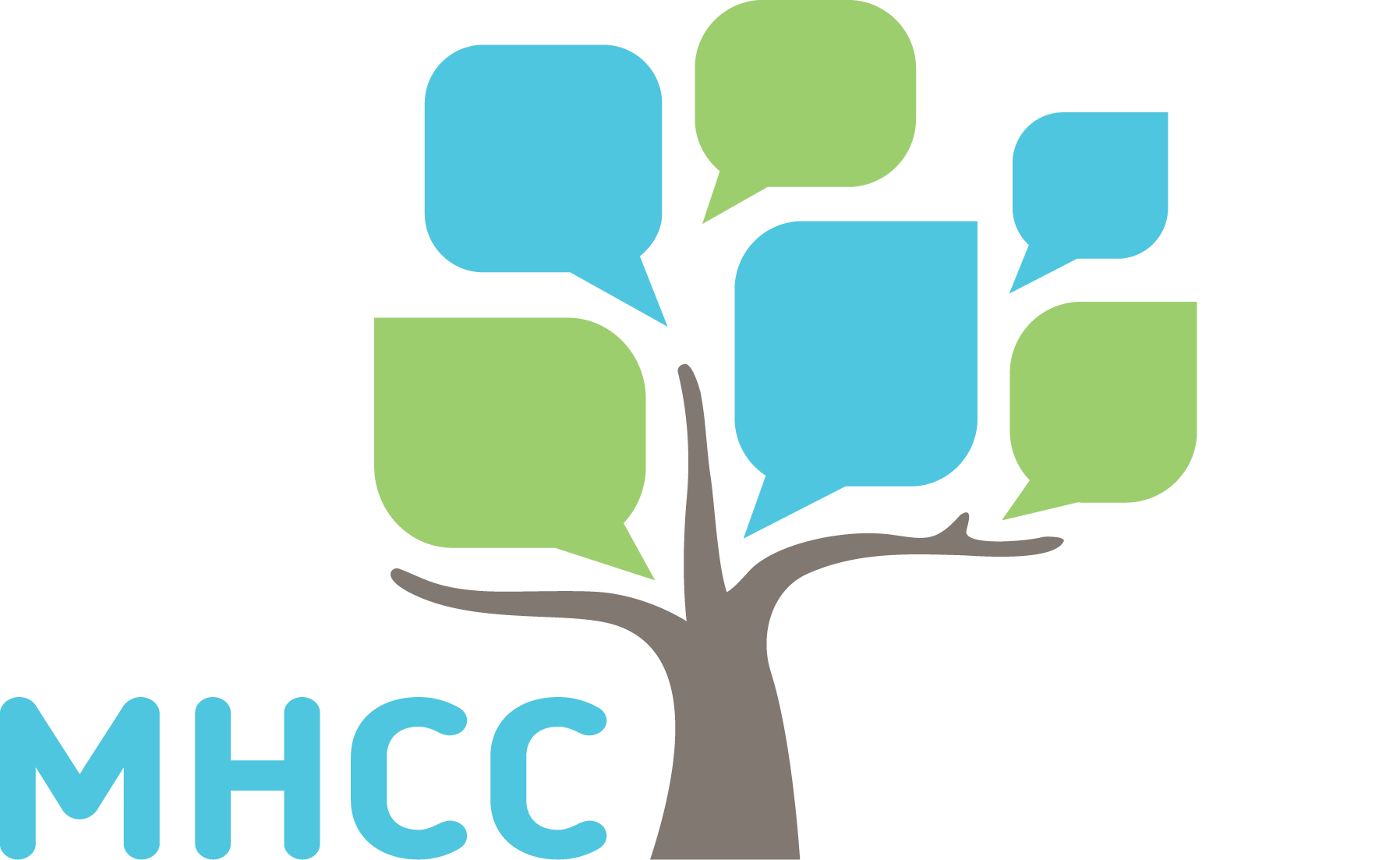 Introduction
Purpose
The purpose of this summary presentation is to showcase key data about complaints made to the MHCC about the service, as well as complaints made directly to the service.
This summary outlines a range of complaints statistics, including who complainants are, what issues are raised, and how the complaints are resolved.
Interpreting the data
Caution should be used when drawing conclusions from relative numbers of complaints reported by services.
High numbers of complaints reported by services may represent effective complaints reporting processes, a positive complaints culture and/or demonstrate high numbers of issues experienced by people who use the service. 
Conversely, low numbers of complaints may indicate issues with the recording of complaints or the service’s approach to complaints, or a high level of satisfaction with the service.
Complaints represent people's experience, and a sign of a positive complaints culture would be higher numbers of complaints to services and lower number of complaints to the MHCC, reflecting that people feel confident to raise their concerns with the service.
The role of the MHCC
The MHCC collates and analyses complaints data about public mental health services to:
identify key themes and emerging issues across the sector
gain insights into the concerns/experiences of consumers, families and carers
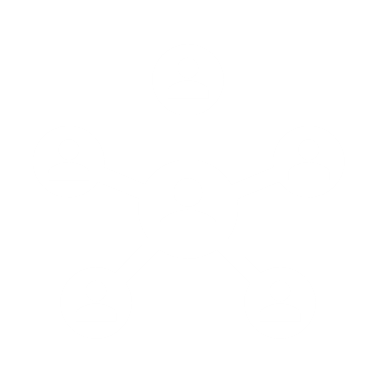 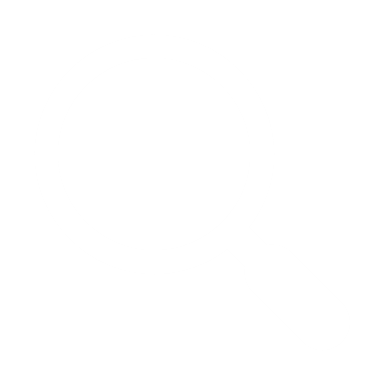 increase awareness of systemic issues and improvement opportunities
understand the status of complaint processes and reporting across the sector
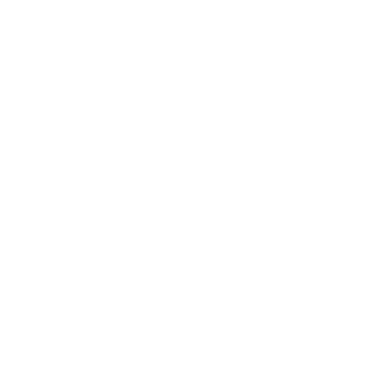 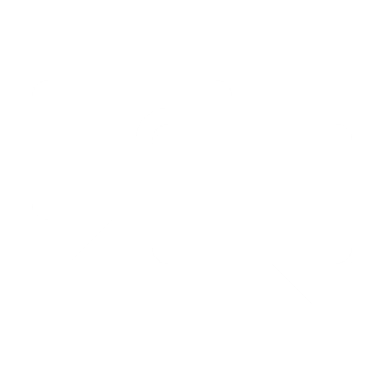 inform our projects and recommendations
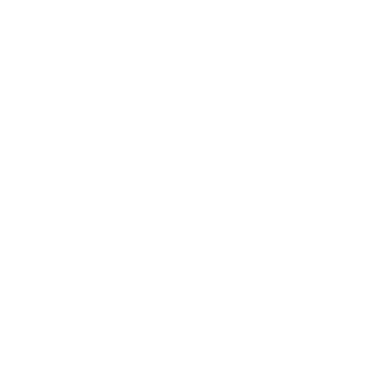 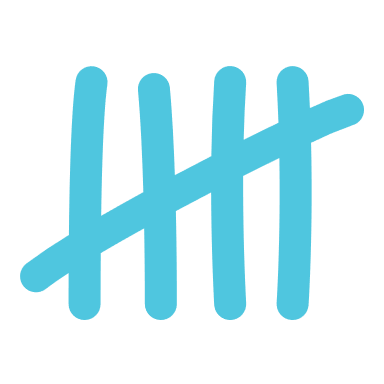 Number of complaints
How many complaints were made? 2019-20
55
Complaints to MHCC about Barwon Health 2019-20
92
Complaints to Barwon Health 2019-20
The number of complaints about Barwon Health over steadily over the three-year period.
Overall, more complaints were made directly to Barwon Health than complaints to the MHCC.
This suggests that consumers and family members/carers feel empowered to raise their concerns with the service directly.
Complaint rates 2019-20
In 2019-20, compared to the rest of the sector, Barwon Health had a moderate rate of complaints made to the MHCC, and a high rate of complaints directly to the service.
Barwon Health
Complaints to the MHCC about service
Sector median
Barwon Health
Complaints to directly to service
Sector median
Barwon Health
Compliments to directly to service*
Complaints about Barwon Health
Sector-wide complaints
to the service (n=92)
to the service (n=1528)
to the MHCC (n=55)
to the MHCC (n=1503)
Sector median
*Note: not all services reported compliments, and services likely used different approaches to capture compliments data
Complaints to Barwon Health
Who is making complaints? 2019-20
Complaints raised about Barwon Health
Consumers made a smaller proportion of complaints to the MHCC about Barwon Health than consumers made in the sector. 
Similarly, in direct complaints to Barwon Health, consumers made the most complaints, but at lower proportions than the sector.
Complaints to MHCC
Family member/carer
Consumer
Other
Note: this graphic does not include complaints where the complainant status was unknown.
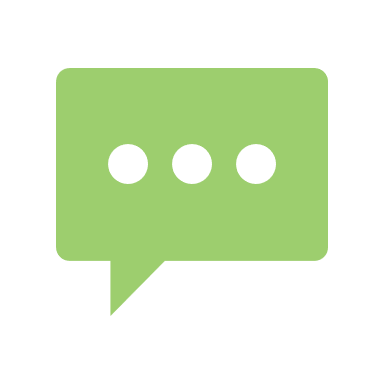 Issues raised in complaints
How does the MHCC categorise issues?
The MHCC uses three levels of issue categories to classify complaints.
Level 1
Level 3
Level 1 issues consist of:
treatment
communication
conduct and behaviour
medication
diagnosis
access
facilities
records
complaint management
Level 2
Level 3 issues further break down Level 2 issues.
For example, the Level 2 category Medication Error includes the following Level 3 issues:
wrong medication or dose
wrong prescription
known allergy/reaction not considered
Level 2 issues break down Level 1 issues into more specific categories. 
For example, the Level 1 category Medication includes the following Level 2 issues: 
medication error
disagreement with medication
oversedation or side effects
refusals to prescribe
What were complaints about? 2019-20
Level 1 issues raised about Barwon Health
Complaints to the MHCC
Complaints to service
Overall, consistent with the sector, treatment was the most frequently raised issue.
Concerns about access were raised in higher percentages of complaints compared to the than the sector.
The percentage of complaints about facilities was lower than the sector.
Frequency of issues
Frequency of issues
Treatment
SECTOR-WIDE
SECTOR-WIDE
Communication
Conduct and behaviour
Medication
Diagnosis
Access
Facilities
Complaints about Barwon Health
Sector-wide complaints
to the service (n=92)
to the service (n=1528)
to the MHCC (n=55)
to the MHCC (n=1503)
Records
Complaint management
Issues raised by consumers and carers 2019-20
Most frequent Level 1 issues raised about Barwon Health
Complaints to the MHCC
Complaints to service
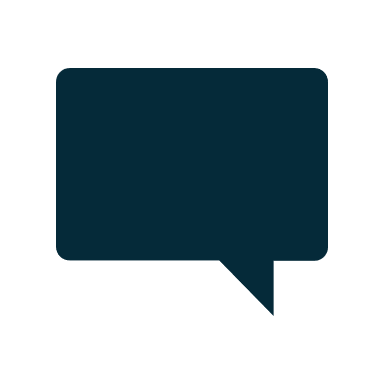 Overall, consistent with the sector, family members/carers were more likely than consumers to raise concerns about treatment and communication.
Unlike the sector, consumers were less likely than family members/carers to raise issues about conduct and behaviour to the MHCC, although they were more likely than  family members/carers to raise these concerns directly with the service.
Treatment
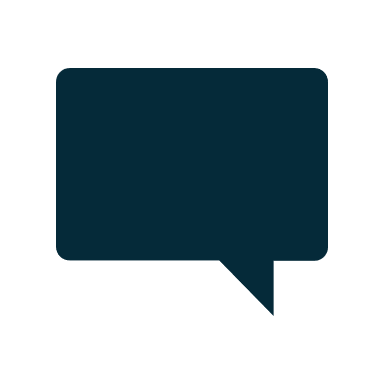 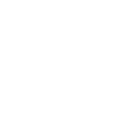 Medication
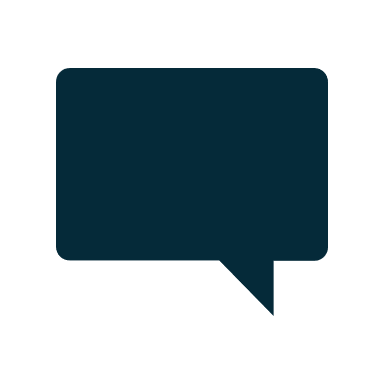 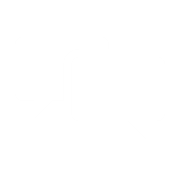 Communication
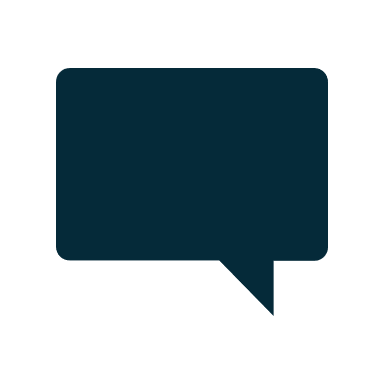 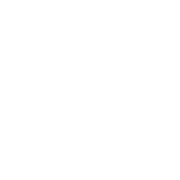 Conduct and behaviour
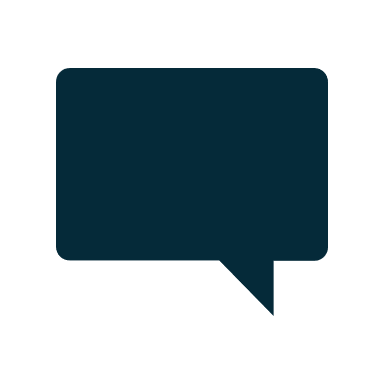 Family member/carer (n=21)
Family member/carer (n=38)
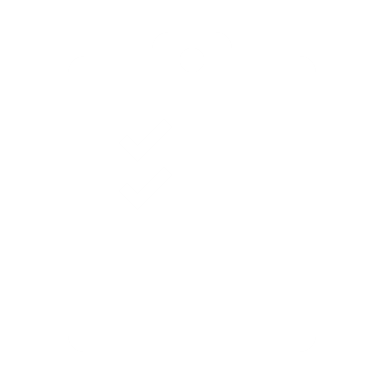 Consumer (n=32)
Consumer (n=48)
Diagnosis
What were complaints about? 2019-20
Most frequent Level 3 issues raised about Barwon Health
Inadequate consideration of the views of carers of voluntary consumers, and lack of empathy or compassion were issues raised in higher levels to the MHCC compared to the sector.
Consistent with the sector, concerns about rudeness, lack of respect or discourtesy was the most frequently raised issue in complaints to Barwon Health.
Complaints to the MHCC
Complaints to Barwon Health
FREQUENCY OF ISSUES
FREQUENCY OF ISSUES
1
1
Treatment
Inadequate consideration of views or preferences of family/carer of voluntary consumers
Conduct & behaviour
Rudeness, lack of respect or discourtesy
SECTOR-WIDE
SECTOR-WIDE
2
2
Conduct & behaviour
Lack of empathy or compassion
Treatment Inadequate consideration of views or preferences of voluntary consumers
3
3
Diagnosis
Incorrect or disputed diagnosis
Treatment Unsafe or premature discharge
Medication
Side effects from medication
Communication
Inadequate, misleading or confusing information provided to family/carer
4
4
Complaints about Barwon Health
Sector-wide complaints
to the service (n=92)
to the service (n=1528)
5
5
Treatment
Inadequate consideration of views or preferences of compulsory patients
Conduct & behaviour
Lack of empathy or compassion
to the MHCC (n=55)
to the MHCC (n=1503)
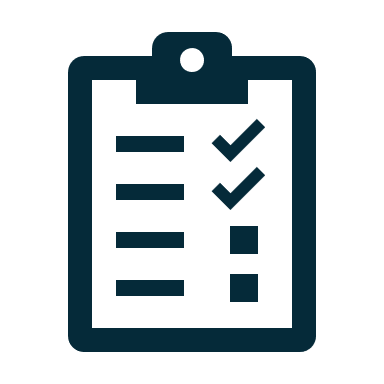 Outcomes of complaints
What were the outcomes of complaints? 2019-20
Closed complaints about Barwon Health
Outcomes achieved by Barwon Health in response to complaints made to the MHCC about Barwon Health mirrored statewide trends, with the majority resulting in acknowledgement, action or answer.
In response to complaints directly to Barwon Health, the most common outcomes of complaints were action and answer, reached for a higher percentage of complaints compared to the sector.
What actions were taken by the service? 2019-20
Top specific actions taken by service in response to complaints to the MHCC
Actions most frequently undertaken by Barwon Health included:
responding to the complainant or consumer directly 
meetings or reviews arranged by provider with service user or complainant
improved communication/resolution of misunderstandings
Frequency of actions
Key points to consider
Complaint numbers
Issues raised
Outcomes
There is a trend of greater numbers of complaints being made directly to Barwon Health than to the MHCC, indicating that complainants feel supported to raise their concerns directly with the treating team.
Concerns about access were raised in higher percentages of complaints compared to the than the sector.
Inadequate consideration of the views of carers of voluntary consumers, and lack of empathy or compassion were issues raised in higher levels to the MHCC compared to the sector.
Outcomes achieved by Barwon Health in response to complaints made to the MHCC about Barwon Health mirrored statewide trends, with the majority resulting in acknowledgement, action or answer.
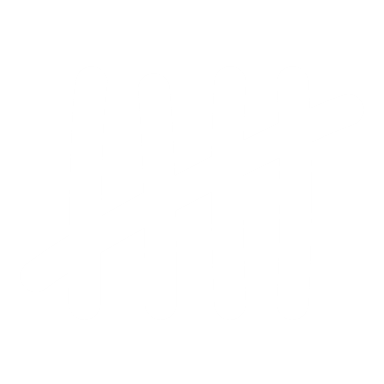 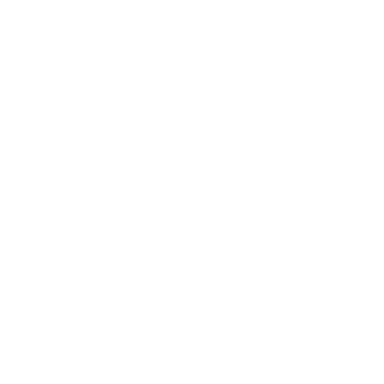 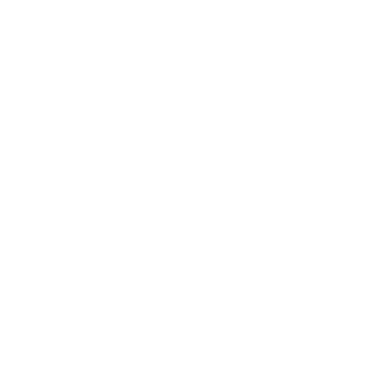